Mechanics of Materials Engr 350 - Lecture 17 - Principal Stresses and Maximum Shear Stress
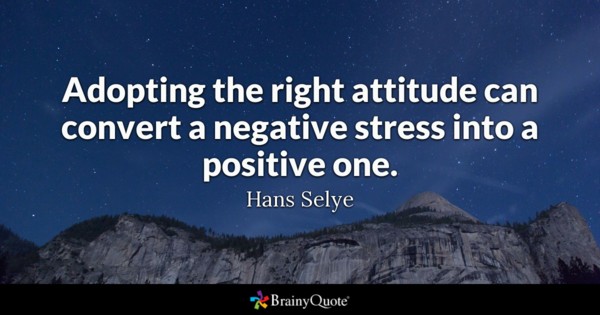 Totally False
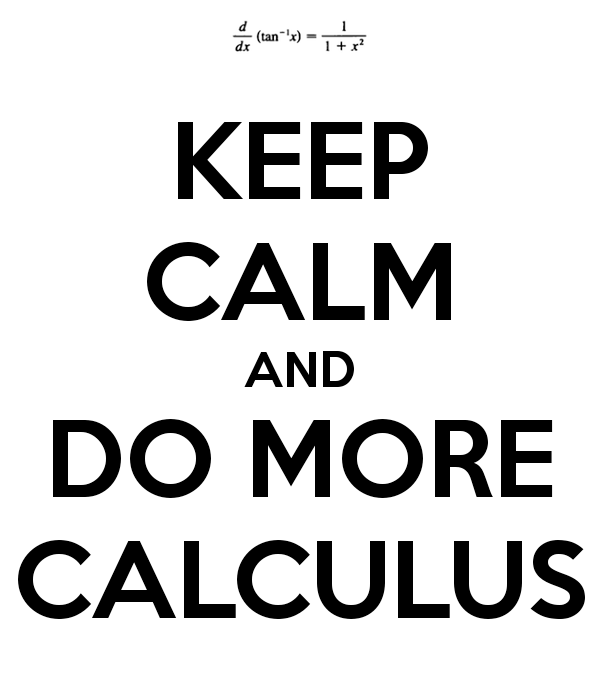 Finding the orientation of principal planes
2
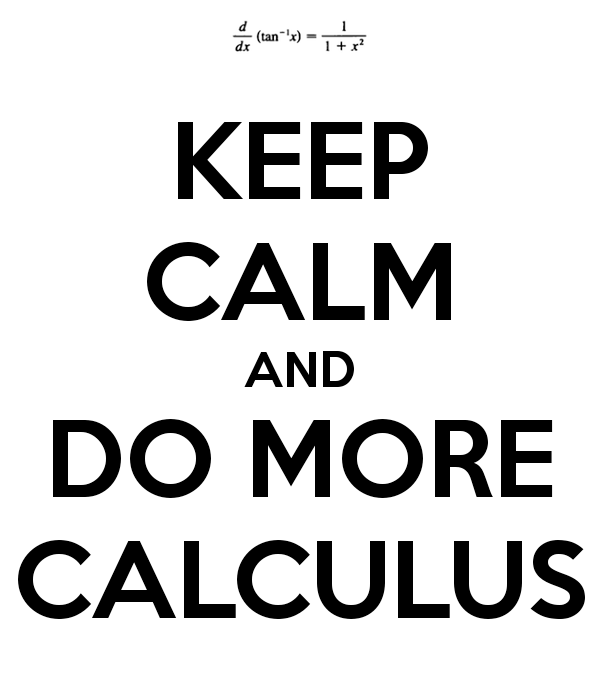 Finding the orientation of principal planes
3
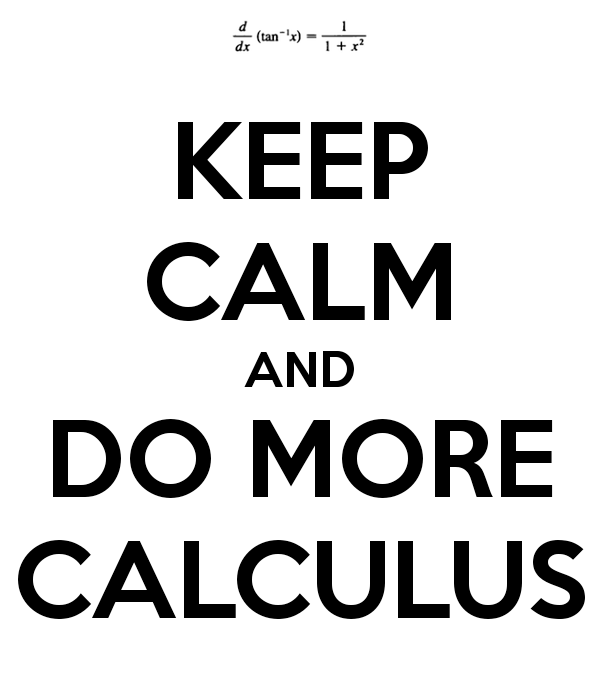 Finding the orientation of principal planes
4
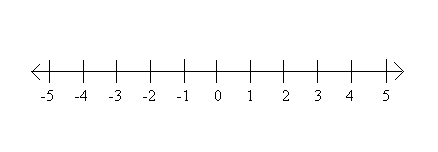 Magnitude of principal stresses
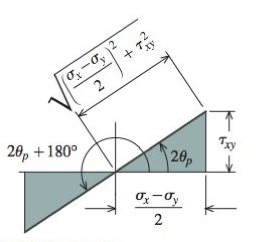 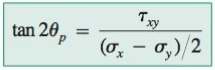 5
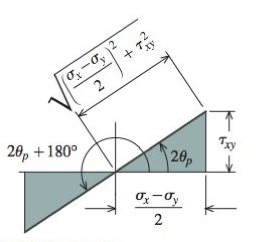 Magnitude of principal stresses
Using SOA and CAH we can define the angle 2𝜃p as:



Substitute these in to 


Some algebra shows we get:

If we substitute a value of 2𝜃 that is 180° away, we get:
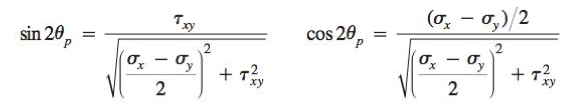 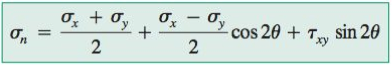 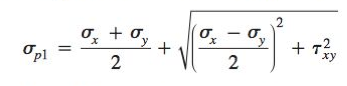 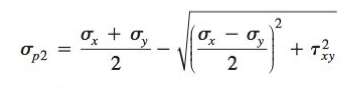 6
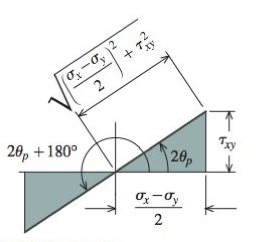 Magnitude of principal stresses
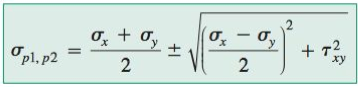 7
Example Problem
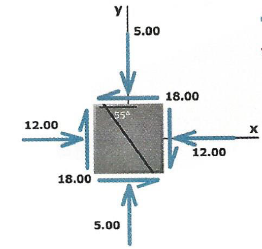 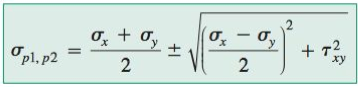 Example Problem
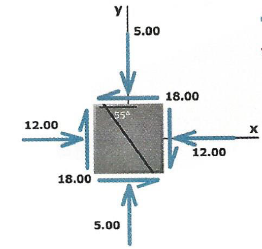